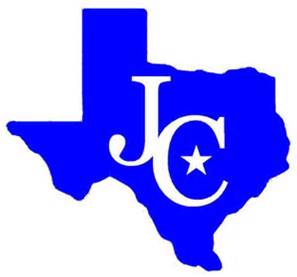 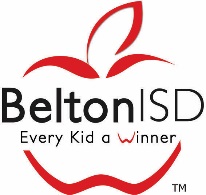 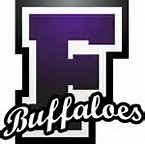 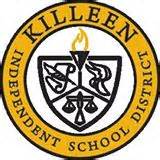 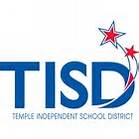 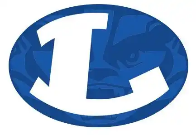 Out-Processing 
School Withdrawal Form for Pre K- 12th Grade Students
Please return this signed withdrawal form to the Child & Youth Services, School Liaison Office (254-288-7946) in order to out-process. The School Liaison Office is located in Building 36000, Shoemaker Lane, Fort Cavazos, Texas
For Elementary School students, take this form directly to your child’s school campus from August 1 through 
June 15 (primarily during the school year). In the event that the school is closed during the summer months, please take this form to the Student Services Office (KISD only) at 902 N 10th St., (254) 336-2822. 

For Middle and High School students, take this form to your school campus year round.
Please Print:
Student Name
Grade
Campus
Projected Withdrawal Date
Projected Destination (City/State/ Installation)
Email Address
Notify school registrar’s office as soon as you have received an estimated departure date. 
•    Visit school prior to departure to officially withdraw. 
•    Ensure parent and student have begun proper withdrawal process at the school to include: 
	- Return ID/Library card 
	- Clear Library 
	- Clear all charges and fines 
	- Clear clinic and attendance office 
	- Clear any extracurricular activities
I understand that I will pick up final withdrawal documents on my student’s last day of attendance and all textbooks will be turned in at that time, as well as paying any outstanding fines/fees which are owed  to the school.
Parent Signature
Signature of School Personnel
Printed Name/Title of School Personnel
School Stamp (If Applicable)
Date